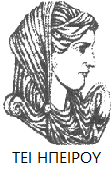 Ελληνική Δημοκρατία
Τεχνολογικό Εκπαιδευτικό Ίδρυμα Ηπείρου
ΜΕΘΟΔΟΛΟΓΙΑ ΕΡΕΥΝΑΣ
Ενότητα 3 : Επιστημολογία, Μεθοδολογία και Μέθοδος
Δρ. Στέφανος Μαντζούκας
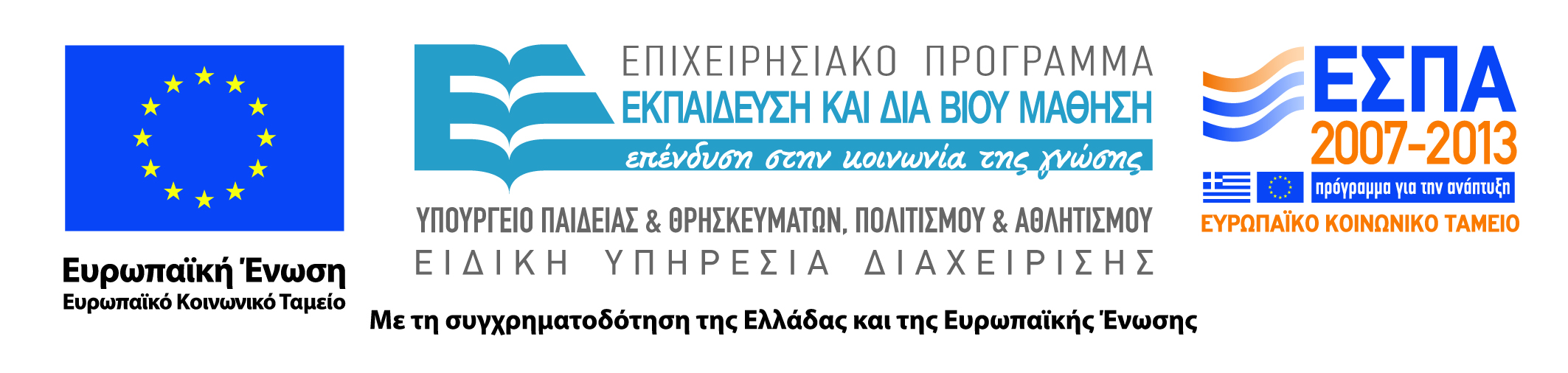 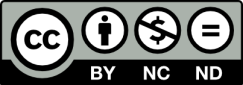 Ανοιχτά Ακαδημαϊκά Μαθήματα στο ΤΕΙ Ηπείρου
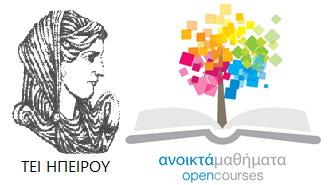 Τμήμα Νοσηλευτικής
Μεθοδολογία Έρευνας
Ενότητα 3 : Επιστημολογία, μεθοδολογία και μέθοδος

Δρ. Στέφανος Μαντζούκας
Επίκουρος Καθηγητής
Ιωάννινα, 2015
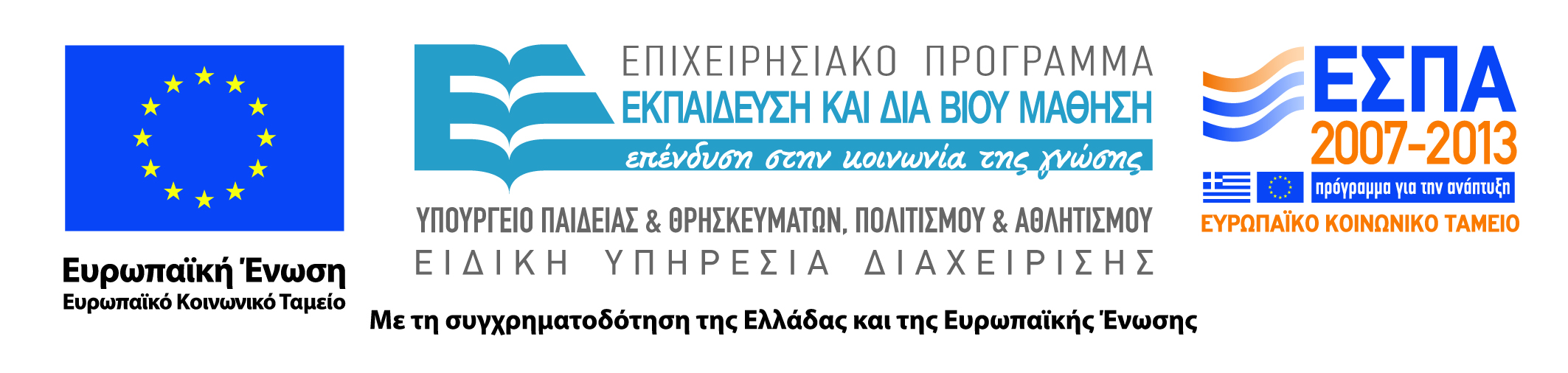 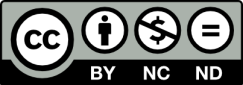 ΜΕΘΟΔΟΛΟΓΙΑ ΕΡΕΥΝΑΣ, Ενότητα 3, ΤΜΗΜΑ ΝΟΣΗΛΕΥΤΙΚΗ, 
ΤΕΙ ΗΠΕΙΡΟΥ- Ανοιχτά Ακαδημαϊκά Μαθήματα στο ΤΕΙ Ηπείρου
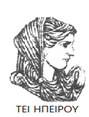 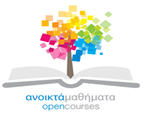 Άδειες Χρήσης
Το παρόν εκπαιδευτικό υλικό υπόκειται σε άδειες χρήσης Creative Commons. 
Για εκπαιδευτικό υλικό, όπως εικόνες, που υπόκειται σε άλλου τύπου άδειας χρήσης, η άδεια χρήσης αναφέρεται ρητώς.
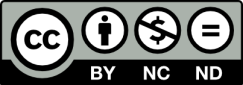 ΜΕΘΟΔΟΛΟΓΙΑ ΕΡΕΥΝΑΣ, Ενότητα 3, ΤΜΗΜΑ ΝΟΣΗΛΕΥΤΙΚΗ, 
ΤΕΙ ΗΠΕΙΡΟΥ- Ανοιχτά Ακαδημαϊκά Μαθήματα στο ΤΕΙ Ηπείρου
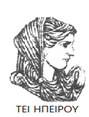 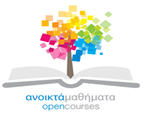 Χρηματοδότηση
Το έργο υλοποιείται στο πλαίσιο του Επιχειρησιακού Προγράμματος «Εκπαίδευση και Δια Βίου Μάθηση» και συγχρηματοδοτείται από την Ευρωπαϊκή Ένωση (Ευρωπαϊκό Κοινωνικό Ταμείο) και από εθνικούς πόρους.
Το έργο «Ανοικτά Ακαδημαϊκά Μαθήματα στο TEI Ηπείρου» έχει χρηματοδοτήσει μόνο τη αναδιαμόρφωση του εκπαιδευτικού υλικού.
Το παρόν εκπαιδευτικό υλικό έχει αναπτυχθεί στα πλαίσια του εκπαιδευτικού έργου του διδάσκοντα.
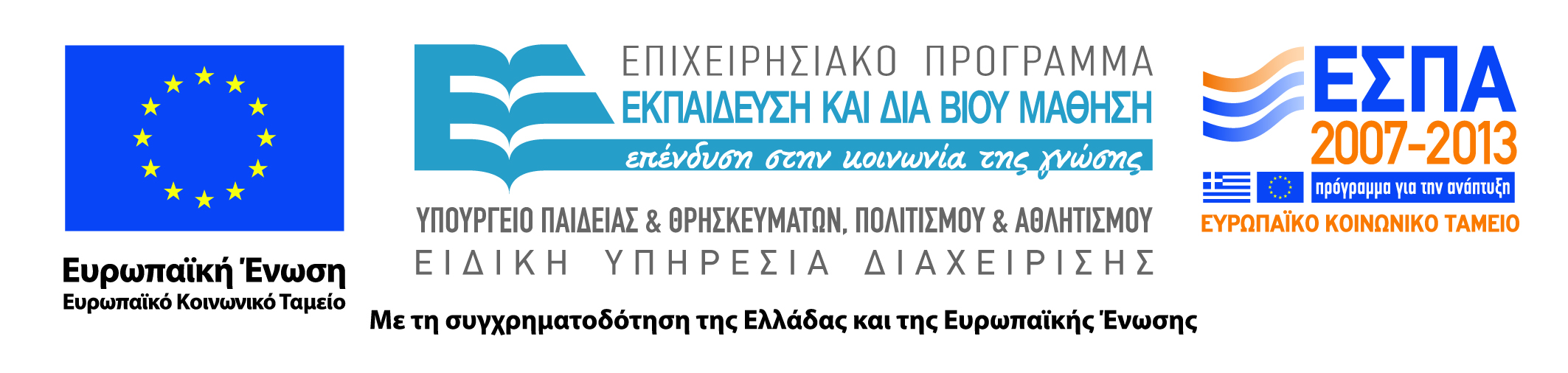 ΜΕΘΟΔΟΛΟΓΙΑ ΕΡΕΥΝΑΣ, Ενότητα 3, ΤΜΗΜΑ ΝΟΣΗΛΕΥΤΙΚΗΣ, 
ΤΕΙ ΗΠΕΙΡΟΥ- Ανοιχτά Ακαδημαϊκά Μαθήματα στο ΤΕΙ Ηπείρου
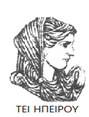 Σκοποί  ενότητας
Εισαγωγή στις έννοιες της Θετικιστικής Επιστημολογίας, της Μετα (ή Νεο)- Θετικιστικής Επιστημολογίας, της Σχετικιστικής/ερμηνευτικής Επιστημολογίας και  της Κριτικής/Συμμετοχικής Επιστημολογίας
ΜΕΘΟΔΟΛΟΓΙΑ ΕΡΕΥΝΑΣ, Ενότητα 3, ΤΜΗΜΑ ΝΟΣΗΛΕΥΤΙΚΗΣ, 
ΤΕΙ ΗΠΕΙΡΟΥ- Ανοιχτά Ακαδημαϊκά Μαθήματα στο ΤΕΙ Ηπείρου
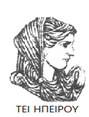 Περιεχόμενα  ενότητας
Θετικιστική Επιστημολογία
Μετα (ή Νεο)- Θετικιστική Επιστημολογία
Σχετικιστική/ερμηνευτική Επιστημολογία
Κριτική/Συμμετοχική Επιστημολογία
Μεθοδολογία Έρευνας
Επιστημολογία, μεθοδολογία και μέθοδος
ΜΕΘΟΔΟΛΟΓΙΑ ΕΡΕΥΝΑΣ, Ενότητα 3, ΤΜΗΜΑ ΝΟΣΗΛΕΥΤΙΚΗΣ, 
ΤΕΙ ΗΠΕΙΡΟΥ- Ανοιχτά Ακαδημαϊκά Μαθήματα στο ΤΕΙ Ηπείρου
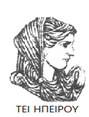 ΜΕΘΟΔΟΛΟΓΙΑ ΕΡΕΥΝΑΣ, Ενότητα 3, ΤΜΗΜΑ ΝΟΣΗΛΕΥΤΙΚΗΣ, 
ΤΕΙ ΗΠΕΙΡΟΥ- Ανοιχτά Ακαδημαϊκά Μαθήματα στο ΤΕΙ Ηπείρου
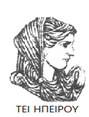 Επιστημολογία
Επιστημολογία: 
Αναφέρεται στη σχέση που υπάρχει μεταξύ του ατόμου που αναζητά τη γνώση (ερευνητή) και αυτό το οποίο είναι δυνατόν να συλληφθεί (να γνωρίζει). 
Η αποσαφήνιση της επιστημολογικής θέσης του ερευνητή βάζει τους κανόνες με τους οποίους θα συλληφθεί η γνώση και καθορίζει τη σχέση του ερευνητή με το αντικείμενο/υποκείμενο της έρευνας
ΜΕΘΟΔΟΛΟΓΙΑ ΕΡΕΥΝΑΣ, Ενότητα 3, ΤΜΗΜΑ ΝΟΣΗΛΕΥΤΙΚΗΣ, 
ΤΕΙ ΗΠΕΙΡΟΥ- Ανοιχτά Ακαδημαϊκά Μαθήματα στο ΤΕΙ Ηπείρου
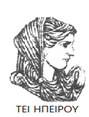 Επιστημολογία
Μεθοδολογία: 
Αναφέρεται στο ερευνητικό μοντέλο εμπεριέχει τις θεωρητικές θέσης της επιστημολογίας, αλλά και το πλαίσιο που παρέχει τις οδηγίες για το πώς θα διεξαχθεί η έρευνα. 

Με άλλα λόγια, η μεθοδολογία μεταφράζει το θεωρητικό περιεχόμενο της επιστημολογίας σε ερευνητική γλώσσα και επεξηγεί πως μπορεί να μελετηθούν τα φαινόμενα
ΜΕΘΟΔΟΛΟΓΙΑ ΕΡΕΥΝΑΣ, Ενότητα 3, ΤΜΗΜΑ ΝΟΣΗΛΕΥΤΙΚΗΣ, 
ΤΕΙ ΗΠΕΙΡΟΥ- Ανοιχτά Ακαδημαϊκά Μαθήματα στο ΤΕΙ Ηπείρου
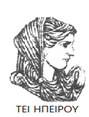 Επιστημολογία
Μέθοδος: 
Αναφέρεται στα εργαλεία που θα χρησιμοποιήσει ο ερευνητής για να συλλέξει και να αναλύσει τα δεδομένα
ΜΕΘΟΔΟΛΟΓΙΑ ΕΡΕΥΝΑΣ, Ενότητα 3, ΤΜΗΜΑ ΝΟΣΗΛΕΥΤΙΚΗΣ, 
ΤΕΙ ΗΠΕΙΡΟΥ- Ανοιχτά Ακαδημαϊκά Μαθήματα στο ΤΕΙ Ηπείρου
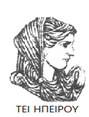 Θετικιστική Επιστημολογία
Επιστημολογία: 
Ο ερευνητής δέχεται ότι υπάρχει μια απτή, αντικειμενική και ανεξάρτητη πραγματικότητα και οι ανθρώπινες απόψεις απεικονίζουν μέρος αυτής της πραγματικότητας. 
Μπορεί να επιτευχθεί τέλεια κατανόηση της πραγματικότητας από επανειλημμένες αξιολογήσεις που θα οδηγήσουν στην αλήθεια για το φαινόμενο
ΜΕΘΟΔΟΛΟΓΙΑ ΕΡΕΥΝΑΣ, Ενότητα 3, ΤΜΗΜΑ ΝΟΣΗΛΕΥΤΙΚΗΣ, 
ΤΕΙ ΗΠΕΙΡΟΥ- Ανοιχτά Ακαδημαϊκά Μαθήματα στο ΤΕΙ Ηπείρου
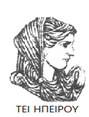 Θετικιστική Επιστημολογία
Μεθοδολογία: 
Ο ερευνητής και το αντικείμενο της έρευνας είναι ανεξάρτητες οντότητες. 
Υπάρχουν αντικειμενικά γεγονότα και φαινόμενα που προσδιορίζονται εξωγενείς αιτίες και για αυτό κάτω από τις ίδιες συνθήκες μπορεί να δώσουν ακριβώς τα ίδια αποτελέσματα. 
Ο ερευνητής πρέπει να διαχωρίσει με σαφήνεια τις δικές του πεποιθήσεις από τα φαινόμενα της έρευνας. 
Σκοπός της έρευνας είναι η ανακάλυψη της αντικειμενικής αλήθειας
ΜΕΘΟΔΟΛΟΓΙΑ ΕΡΕΥΝΑΣ, Ενότητα 3, ΤΜΗΜΑ ΝΟΣΗΛΕΥΤΙΚΗΣ, 
ΤΕΙ ΗΠΕΙΡΟΥ- Ανοιχτά Ακαδημαϊκά Μαθήματα στο ΤΕΙ Ηπείρου
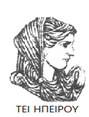 Θετικιστική Επιστημολογία
Μέθοδος: 
Δημιουργείται ερευνητική υπόθεση η οποία υποβάλλεται σε εμπειρικές μετρήσεις για να επαληθευτεί.
 Όλα πρέπει να είναι υπό απόλυτο έλεγχό, ώστε να μην υπεισέλθει οποιαδήποτε υποκειμενική επίδραση.
Τέτοιες έρευνες είναι κυρίως εργαστηριακές και διπλές τυφλές τυχαιοποιημένες μελέτες
ΜΕΘΟΔΟΛΟΓΙΑ ΕΡΕΥΝΑΣ, Ενότητα 3, ΤΜΗΜΑ ΝΟΣΗΛΕΥΤΙΚΗΣ, 
ΤΕΙ ΗΠΕΙΡΟΥ- Ανοιχτά Ακαδημαϊκά Μαθήματα στο ΤΕΙ Ηπείρου
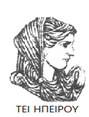 Μετα (ή Νεο)- Θετικιστική Επιστημολογία
Επιστημολογία: 
Ο ερευνητής δέχεται ότι υπάρχει μια «αληθινή» πραγματικότητα την οποία μπορεί το άτομο να συλλάβει με αντικειμενικό και πιθανό τρόπο. 
Ωστόσο, αυτή η πραγματικότητα δεν μπορεί ποτέ να συλληφθεί πλήρως και να κατανοηθεί απολύτως λόγω των ατελών ανθρώπινων νοητικών δυνατοτήτων και λόγω της ακατάληπτης φύσης των φαινομένων
ΜΕΘΟΔΟΛΟΓΙΑ ΕΡΕΥΝΑΣ, Ενότητα 3, ΤΜΗΜΑ ΝΟΣΗΛΕΥΤΙΚΗΣ, 
ΤΕΙ ΗΠΕΙΡΟΥ- Ανοιχτά Ακαδημαϊκά Μαθήματα στο ΤΕΙ Ηπείρου
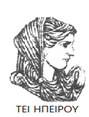 Μετα (ή Νεο)- Θετικιστική Επιστημολογία
Μεθοδολογία: 
Ο ερευνητής και το αντικείμενο της έρευνας είναι ανεξάρτητες οντότητες. 
Υπάρχουν αντικειμενικά γεγονότα και φαινόμενα που προσδιορίζονται εξωγενείς αιτίες, αλλά για αυτά τα φαινόμενα μπορούν να πιθανολογήσαμε ότι τα γνωρίζουμε και να υποβάλουμε τις θεωρίες μας διάψευση.
ΜΕΘΟΔΟΛΟΓΙΑ ΕΡΕΥΝΑΣ, Ενότητα 3, ΤΜΗΜΑ ΝΟΣΗΛΕΥΤΙΚΗΣ, 
ΤΕΙ ΗΠΕΙΡΟΥ- Ανοιχτά Ακαδημαϊκά Μαθήματα στο ΤΕΙ Ηπείρου
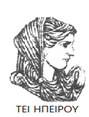 Μετα (ή Νεο)- Θετικιστική Επιστημολογία
Μέθοδος: 
Δημιουργείται ερευνητική υπόθεση η οποία υποβάλλεται σε εμπειρικές μετρήσεις για να επαληθευτεί. 
Ο ερευνητής προσπαθεί να έχει υπό τον έλεγχό του όσες παραπάνω παραμέτρους μπορεί.
 Τέτοιες έρευνες είναι κυρίως ποσοτικά ερωτηματολόγια και κλίμακες
ΜΕΘΟΔΟΛΟΓΙΑ ΕΡΕΥΝΑΣ, Ενότητα 3, ΤΜΗΜΑ ΝΟΣΗΛΕΥΤΙΚΗΣ, 
ΤΕΙ ΗΠΕΙΡΟΥ- Ανοιχτά Ακαδημαϊκά Μαθήματα στο ΤΕΙ Ηπείρου
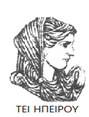 Σχετικιστική/ ερμηνευτική επιστημολογία
Επιστημολογία: 
Ο ερευνητής δέχεται ότι δεν υπάρχει μια μοναδική αντικειμενική πραγματικότητα, αλλά η πραγματικότητα είναι αυτό που ο καθένας αισθάνεται και βιώνει. 
Η πραγματικότητα έχει υποκειμενικό χαρακτήρα και η έννοια της πραγματικότητας παίρνει τη μορφή πολλαπλών, μη απτών πνευματικών δημιουργημάτων.
Το κάθε πνευματικό δημιούργημα δεν είναι περισσότερο ή λιγότερο σωστό ή αληθινό, αλλά απλώς περισσότερο ή λιγότερο ενημερωμένο και επεξεργασμένο.
ΜΕΘΟΔΟΛΟΓΙΑ ΕΡΕΥΝΑΣ, Ενότητα 3, ΤΜΗΜΑ ΝΟΣΗΛΕΥΤΙΚΗΣ, 
ΤΕΙ ΗΠΕΙΡΟΥ- Ανοιχτά Ακαδημαϊκά Μαθήματα στο ΤΕΙ Ηπείρου
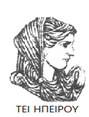 Σχετικιστική/ ερμηνευτική επιστημολογία
Μεθοδολογία: 
Ο ερευνητής δέχεται ότι το αντικείμενο/ υποκείμενο της έρευνας αλληλεπιδρά με τον ερευνητή και από κοινού συμμετέχουν στη δημιουργία της πραγματικότητας και γνώσης, ώστε να κατανοηθεί καλύτερα. 
Αυτή η πραγματικότητα παραμένει πάντοτε ανοικτή για περαιτέρω ερμηνείες και επεξηγήσεις και ποτέ δεν μπορεί να υπάρξει μια τελική και οριστική επεξήγηση, παρά μόνο καλύτερες και πιο εμπεριστατωμένες ερμηνείες. Άρα τα φαινόμενα συν-δημιουργούνται
ΜΕΘΟΔΟΛΟΓΙΑ ΕΡΕΥΝΑΣ, Ενότητα 3, ΤΜΗΜΑ ΝΟΣΗΛΕΥΤΙΚΗΣ, 
ΤΕΙ ΗΠΕΙΡΟΥ- Ανοιχτά Ακαδημαϊκά Μαθήματα στο ΤΕΙ Ηπείρου
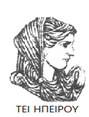 Σχετικιστική/ ερμηνευτική επιστημολογία
Μέθοδος: 
Η μέθοδος απαιτεί την αλληλεπίδραση ερευνητή και συμμετεχόντων. Στη συνέχεια ο ερευνητής φτιάχνει μια αφήγηση (που είναι η ερμηνεία των ερμηνειών των συμμετεχόντων) η οποία επεξηγεί και ερμηνεύει τα φαινόμενα στο συγκεκριμένο χρόνο, των συγκεκριμένων συμμετεχόντων και στο συγκεκριμένο χώρο. 
Τέτοιες έρευνες γίνονται στο φυσικό χώρο όπου δρουν οι συμμετέχοντες (και όχι σε εργαστήρια) και χρησιμοποιούνται μέθοδοι όπως συνεντεύξεις, παρατηρήσεις και ποιοτική ανάλυση ντοκουμέντων
ΜΕΘΟΔΟΛΟΓΙΑ ΕΡΕΥΝΑΣ, Ενότητα 3, ΤΜΗΜΑ ΝΟΣΗΛΕΥΤΙΚΗΣ, 
ΤΕΙ ΗΠΕΙΡΟΥ- Ανοιχτά Ακαδημαϊκά Μαθήματα στο ΤΕΙ Ηπείρου
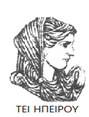 Κριτική/ Συμμετοχική επιστημολογία
Επιστημολογία: 
Ο ερευνητής δέχεται ότι η πραγματικότητα και γνώση σχηματοποιείται από τη συνέργια κοινωνικών, πολιτικών, πολιτισμικών, οικονομικών παραγόντων.
Αυτοί οι παράγοντες δομών την πραγματικότητα με τέτοιο τρόπο γιατί επιθυμούν να τη χειρίζονται, να τη χειραγωγούν και να την κατευθύνουν. 
Έτσι η πραγματικότητα κατασκευάζεται από ισχυρούς παράγοντες προς όφελος τους και σε βάρος των υπολοίπων. Η πραγματικότητα, δηλ. βασίζεται σε μια ψεύτικη συνείδηση.
Απώτερος σκοπός της έρευνας είναι αποκαλύψει αυτή την απατηλή  και μυθοπλάστη πραγματικότητα και να ενδυναμώσει τους αδύναμους
ΜΕΘΟΔΟΛΟΓΙΑ ΕΡΕΥΝΑΣ, Ενότητα 3, ΤΜΗΜΑ ΝΟΣΗΛΕΥΤΙΚΗΣ, 
ΤΕΙ ΗΠΕΙΡΟΥ- Ανοιχτά Ακαδημαϊκά Μαθήματα στο ΤΕΙ Ηπείρου
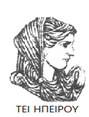 Κριτική/ Συμμετοχική επιστημολογία
Μεθοδολογία: 
Η μεθοδολογία για να επιτευχθούν οι παραπάνω στόχοι είναι ότι το αντικείμενο/ υποκείμενο της έρευνας αλληλεπιδρά με τον ερευνητή και μέσα από τη διαδικασία της αλληλεπίδρασης και συμμετοχής ανακαλύπτουν ποιοι και πως παραμορφώνουν την πραγματικότητα και καταλήγουν  σε ένα κοινό σχέδιο (που έχουν συν-σχεδιάσει) για να την αλλάξουν. 

Έτσι, οποιαδήποτε μεθοδολογία βασισμένη στην κριτική/ συμμετοχική επιστημολογία πρέπει να προσφέρει κάποιο είδος αλλαγής
ΜΕΘΟΔΟΛΟΓΙΑ ΕΡΕΥΝΑΣ, Ενότητα 3, ΤΜΗΜΑ ΝΟΣΗΛΕΥΤΙΚΗΣ, 
ΤΕΙ ΗΠΕΙΡΟΥ- Ανοιχτά Ακαδημαϊκά Μαθήματα στο ΤΕΙ Ηπείρου
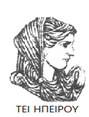 Κριτική/ Συμμετοχική επιστημολογία
Μέθοδος: 
Η μέθοδος σε αυτή την επιστημολογία απαιτεί (επιθετικό) διάλογο και ερωτήσεις που αναζητούν τη ρίζα από όπου προέρχονται οι απόψεις (πάντα οι απόψεις έρχονται από κάπου συγκεκριμένα) και σκοπό έχει στο τέλος να δώσει φωνή στους συμμετέχοντες και να τους ενδυναμώσει να αλλάξουν (έρευνα και πολιτική εμπλέκονται).
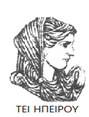 ΜΕΘΟΔΟΛΟΓΙΑ ΕΡΕΥΝΑΣ, Ενότητα 3, ΤΜΗΜΑ ΝΟΣΗΛΕΥΤΙΚΗΣ, 
ΤΕΙ ΗΠΕΙΡΟΥ- Ανοιχτά Ακαδημαϊκά Μαθήματα στο ΤΕΙ Ηπείρου
Σημειώματα
24
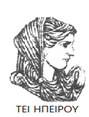 ΜΕΘΟΔΟΛΟΓΙΑ ΕΡΕΥΝΑΣ, Ενότητα 3, ΤΜΗΜΑ ΝΟΣΗΛΕΥΤΙΚΗΣ, 
ΤΕΙ ΗΠΕΙΡΟΥ- Ανοιχτά Ακαδημαϊκά Μαθήματα στο ΤΕΙ Ηπείρου
Σημείωμα Αδειοδότησης
Το παρόν υλικό διατίθεται με τους όρους της άδειας χρήσης Creative Commons Αναφορά Δημιουργού-Μη Εμπορική Χρήση-Όχι Παράγωγα Έργα 4.0 Διεθνές [1] ή μεταγενέστερη. Εξαιρούνται τα αυτοτελή έργα τρίτων π.χ. φωτογραφίες, Διαγράμματα κ.λ.π., τα οποία εμπεριέχονται σε αυτό και τα οποία αναφέρονται μαζί με τους όρους χρήσης τους στο «Σημείωμα Χρήσης Έργων Τρίτων».
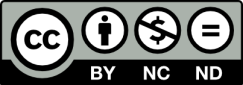 Ο δικαιούχος μπορεί να παρέχει στον αδειοδόχο ξεχωριστή άδεια να  χρησιμοποιεί το έργο για εμπορική χρήση, εφόσον αυτό του  ζητηθεί.
[1]
http://creativecommons.org/licenses/by-nc-nd/4.0/deed.el
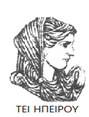 ΜΕΘΟΔΟΛΟΓΙΑ ΕΡΕΥΝΑΣ, Ενότητα 3, ΤΜΗΜΑ ΝΟΣΗΛΕΥΤΙΚΗΣ, 
ΤΕΙ ΗΠΕΙΡΟΥ- Ανοιχτά Ακαδημαϊκά Μαθήματα στο ΤΕΙ Ηπείρου
Σημείωμα Αναφοράς
Copyright Τεχνολογικό Ίδρυμα Ηπείρου. Στέφανος Μαντζούκας.
Μεθοδολογία της Ερευνας.
Έκδοση: 1.0 Ιωάννινα, 2015. 
Διαθέσιμο από τη δικτυακή διεύθυνση:
http://eclass.teiep.gr/courses/NOSH100/
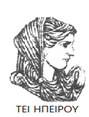 ΜΕΘΟΔΟΛΟΓΙΑ ΕΡΕΥΝΑΣ, Ενότητα 3, ΤΜΗΜΑ ΝΟΣΗΛΕΥΤΙΚΗΣ, 
ΤΕΙ ΗΠΕΙΡΟΥ- Ανοιχτά Ακαδημαϊκά Μαθήματα στο ΤΕΙ Ηπείρου
Διατήρηση Σημειωμάτων
Οποιαδήποτε  αναπαραγωγή ή διασκευή του υλικού θα πρέπει  να συμπεριλαμβάνει:

το Σημείωμα Αναφοράς
το  Σημείωμα Αδειοδότησης
τη Δήλωση Διατήρησης Σημειωμάτων
το Σημείωμα Χρήσης Έργων Τρίτων (εφόσον υπάρχει) 

μαζί με τους συνοδευόμενους υπερσυνδέσμους.
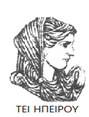 ΜΕΘΟΔΟΛΟΓΙΑ ΕΡΕΥΝΑΣ, Ενότητα 3, ΤΜΗΜΑ ΝΟΣΗΛΕΥΤΙΚΗΣ
ΤΕΙ ΗΠΕΙΡΟΥ- Ανοιχτά Ακαδημαϊκά Μαθήματα στο ΤΕΙ Ηπείρου
Τέλος Ενότητας
Επεξεργασία: Βαΐτσα Τσακστάρα
Ιωάννινα, 2015
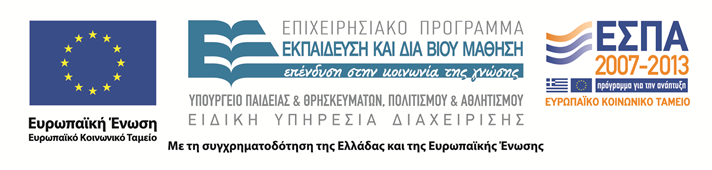 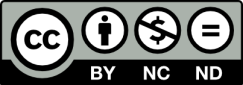 ΜΕΘΟΔΟΛΟΓΙΑ ΕΡΕΥΝΑΣ, Ενότητα 3, ΤΜΗΜΑ ΝΟΣΗΛΕΥΤΙΚΗΣ
ΤΕΙ ΗΠΕΙΡΟΥ- Ανοιχτά Ακαδημαϊκά Μαθήματα στο ΤΕΙ Ηπείρου
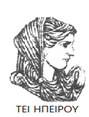 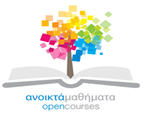 Βιβλιογραφία
Δαρβίρη Χ. 2009. Μεθοδολογία Έρευνας στο Χώρο της Υγείας Πασχαλίδης Αθήνα

Μερκούρης Α., 2008. Μεθοδολογία Νοσηλευτικής Έρευνας. Έλλην, Αθήνα. 

Mantzoukas S., 2007. “Issues of representation within qualitative inquiry”. Chapter in the edited book:
Bryman A. “Qualitative Research 2 ”. Sage Publication, London.

Μαντζούκας Σ. 2003. “Έρευνα και αντιληπτικά περιγράμματα: Τα είδη και η χρησιμότητα τους για τους ερευνητές νοσηλευτές”. Νοσηλευτική, 42(4), 405-413.

Μαντζούκας Σ.., 2007. “Ποιοτική έρευνα σε έξι εύκολα βήματα: Η επιστημολογία, οι μέθοδοι και η παρουσίαση”.Νοσηλευτική, 46(2), 176-187.

Mantzoukas S., 2008. “Facilitating research students in formulating qualitative research questions”.
Nurse Education Today, 28(3), 371-377.

Mantzoukas S., 2011. “Exploring ethnographic genres and developing validity appraisal tools”. Journal of Research in Nursing (published early online).

Σαχίνη Κ. 2000 Μεθοδολογία έρευνας. Βήτα, Αθήν
Τέλος Ενότητας
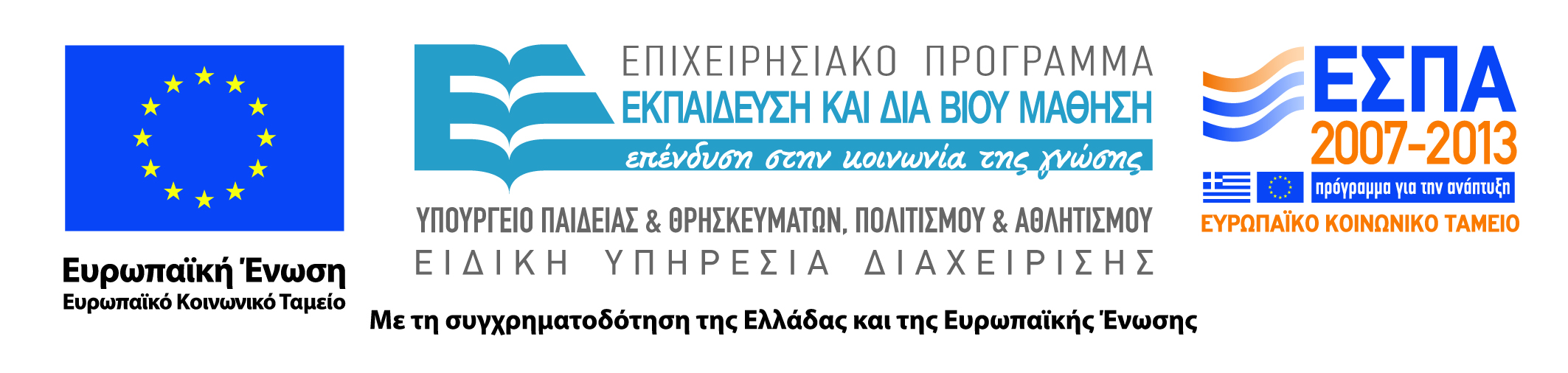 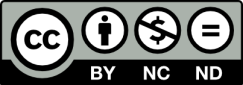